Creating Time in Your Day
Maximizing a Busy Schedule
Speaker Biography
Myles D. Miller  PhD, MBA, MCSE, PMP, PPS
	Myles has led corporations and non-profit organizations to new heights and enhanced abilities through online and in classroom professional development training.  His customized online training center solutions have provided developmental skills to thousands of individuals.

	Myles has 30 years experience in the project management field, across multiple industries including retail, defense, state and federal government and most recently hospitality. During his varied career, he has led projects ranging in budgetary size from $100K to $500B. His team leadership has impacted national and international companies and governments.
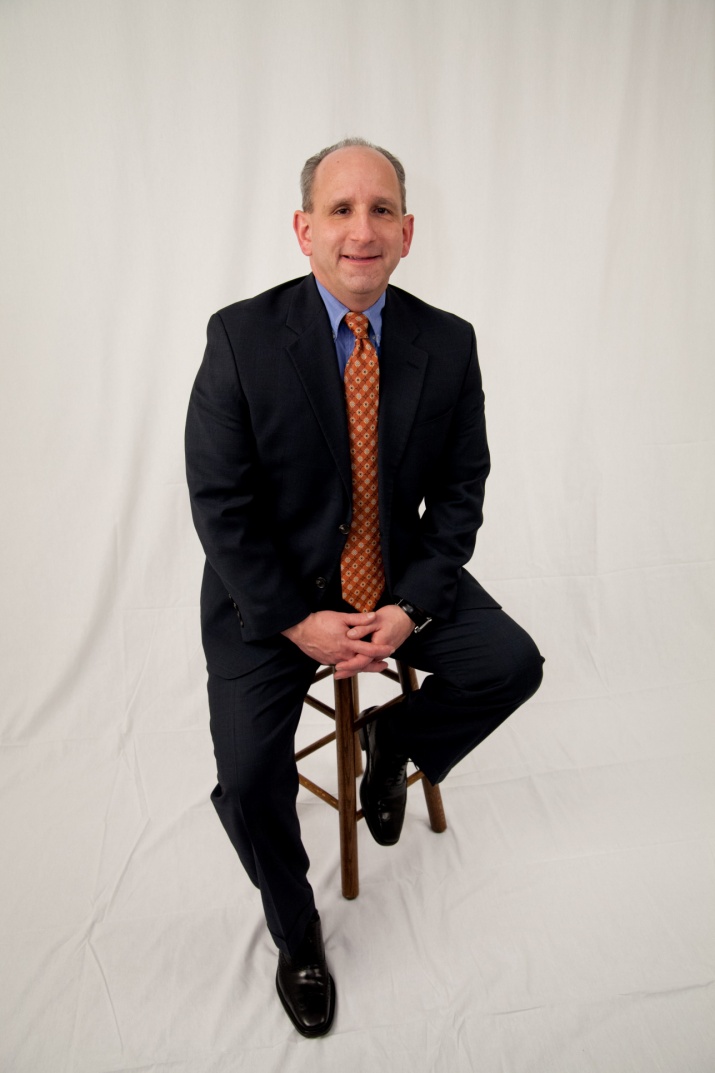 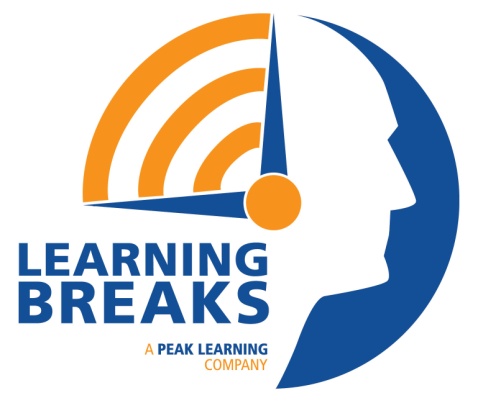 TODAY’S AGENDA
INTRODUCTION
GET ORGANIZED

GET UP EARLIER

REEXAMINE YOUR SCHEDULE

USE YOUR PEAK TIME WISELY
MANAGE INTERRUPTIONS

STOP MULTI-TASKING

WORK FROM HOME

KEY POINTS AND RECAP
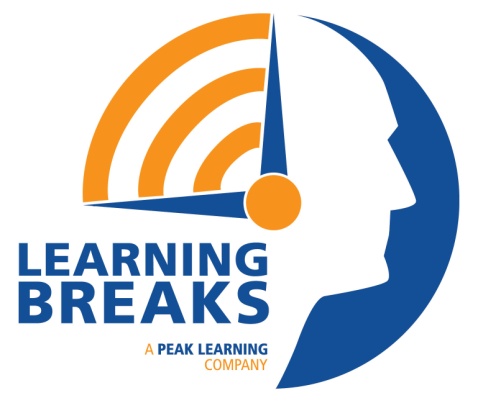 INTRODUCTION
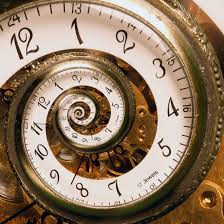 Time – it's something that money can't really buy, and something that many of us would like more of! 

And, with the breakneck pace of work today far outweighing what we had to contend with even a few decades ago, many of us could achieve so much more with a little more time on our hands
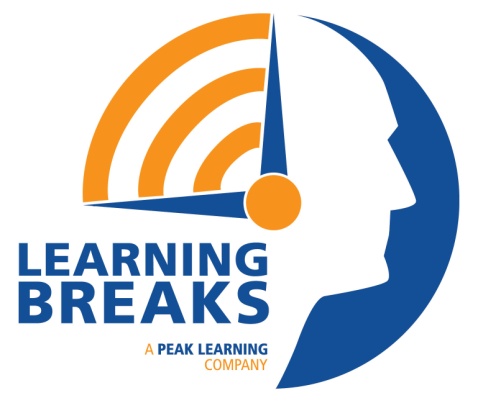 INTRODUCTION
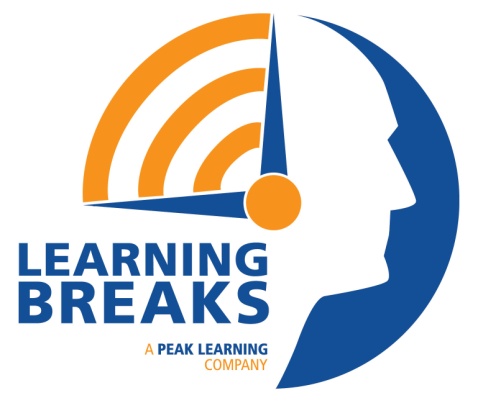 INTRODUCTION
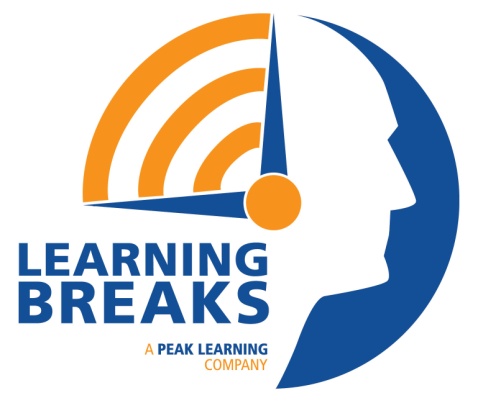 GET ORGANIZED
According to the National Association of Professional Organizers (NAPO), we spend, on average, an hour a day or more looking for lost items

So, how much time every day do you spend looking for important files, old email, documents, books or even your house keys? What could you do with that time if you could get it back?

Learning how to get organized is one of the most powerful  ways to find more time in your day
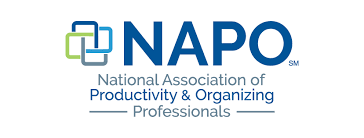 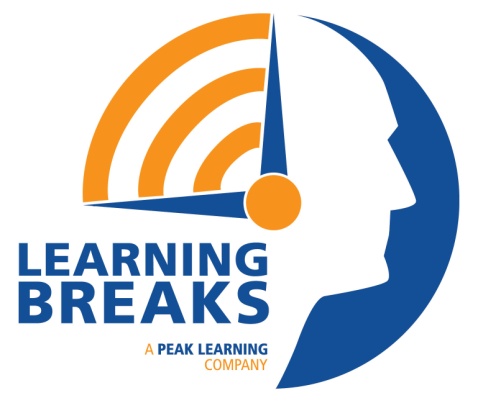 GET UP EARLIER
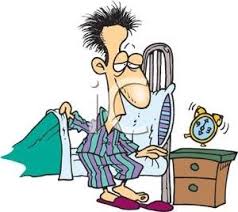 Do you get out of bed at the last minute,                                                    shovel down breakfast, and race into work?


Many people do – after all, it's all too easy to reach over and press the snooze button for "just five more minutes" 

However, getting up earlier is a great way to add some high-quality time to your day
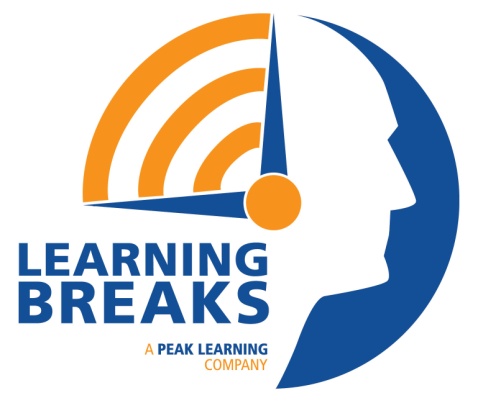 GET UP EARLIER
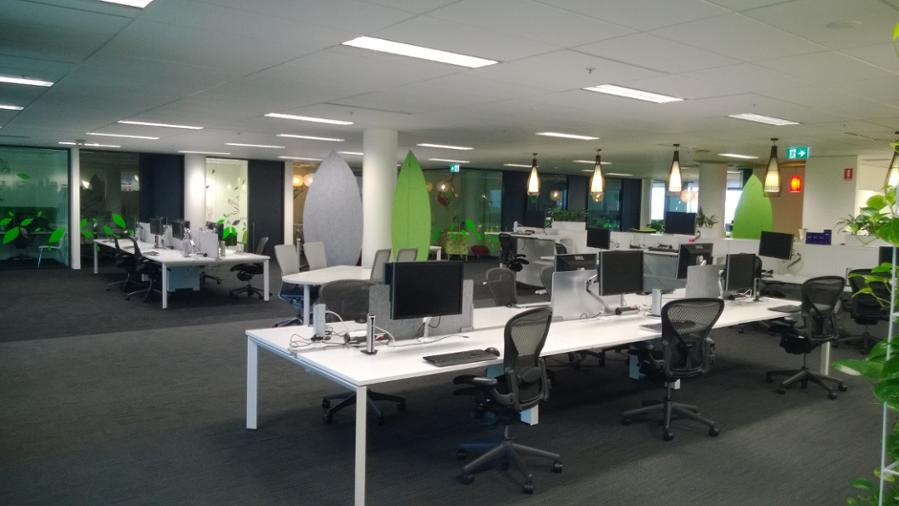 For example, imagine how much productive work could you get done if no one else was in the office, and your phone wasn't ringing off the hook

Alternatively, you could use this extra time to work on goal setting, to draft that novel you've always wanted to write, or to explore that tantalizing opportunity you've dreamed about
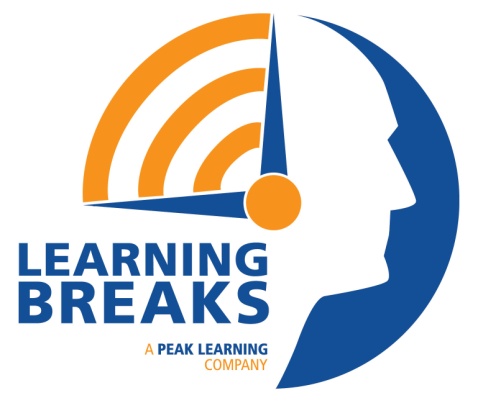 GET UP EARLIER
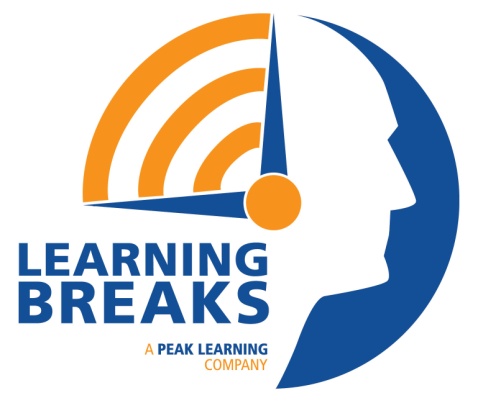 REEXAMINE YOUR SCHEDULE
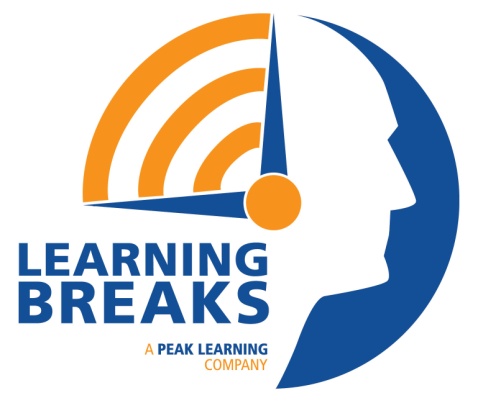 REEXAMINE YOUR SCHEDULE
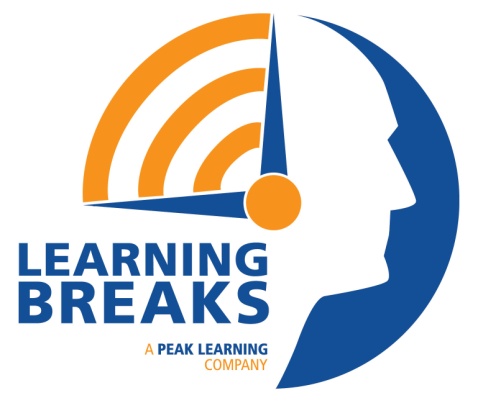 REEXAMINE YOUR SCHEDULE
For instance, how much extra time would you have in your day if you simply stopped watching TV? 




How much time could you gain by avoiding aimlessly internet surfing during the afternoon, or by hiring someone else to do your household chores?
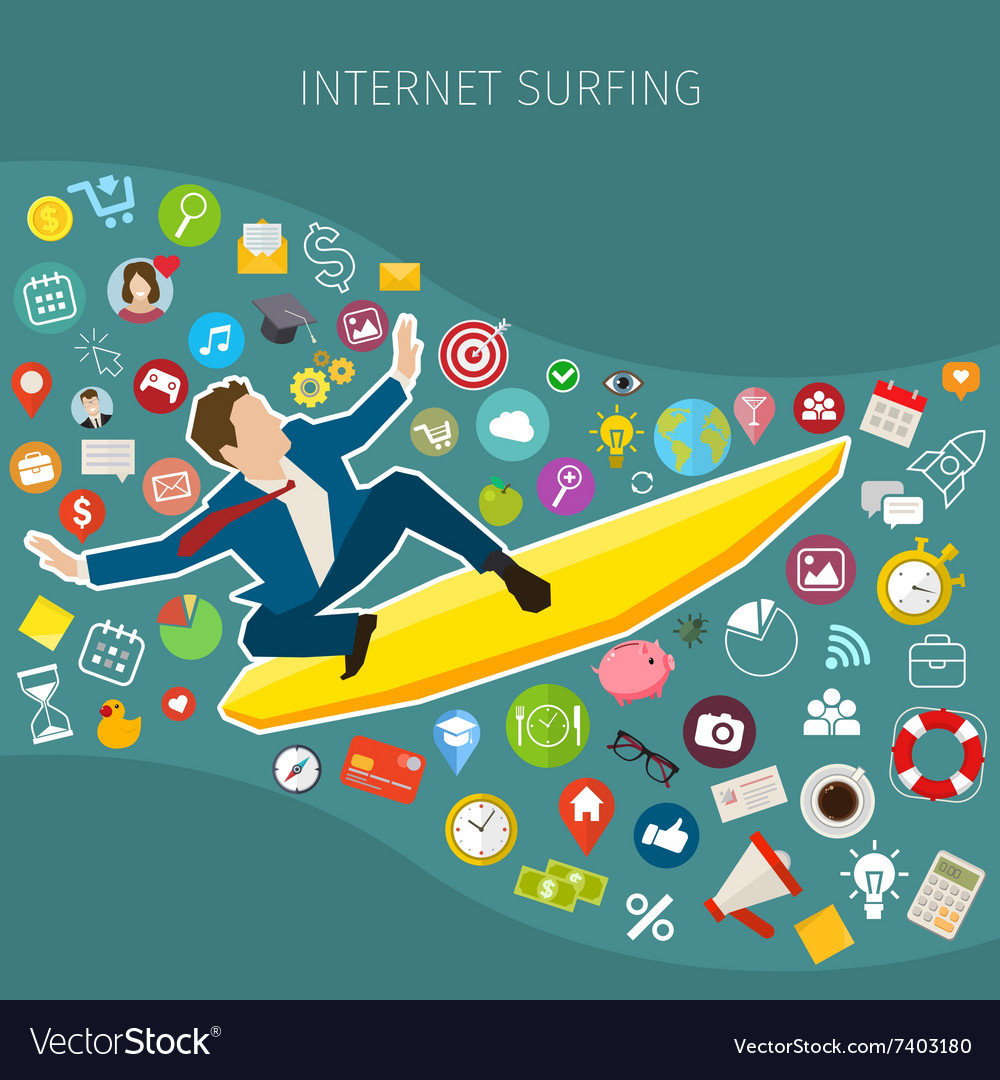 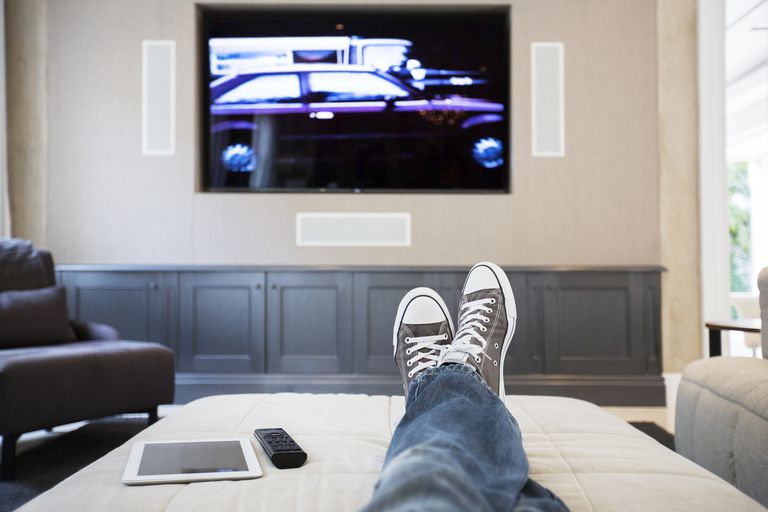 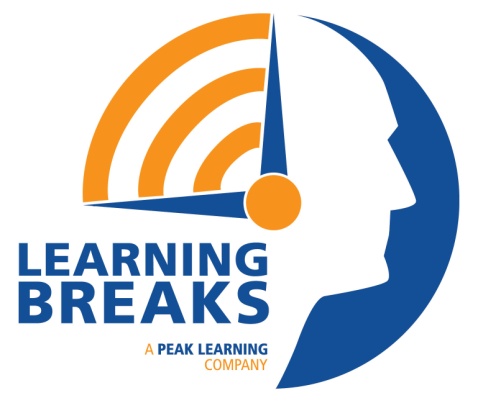 REEXAMINE YOUR SCHEDULE
Use an Activity Log to discover how you're really spending your time

This can help you to spot tasks and activities that could easily be gotten rid of, giving you more time in your schedule

Additionally, focus on how to use effective time leverage to add hours to your day
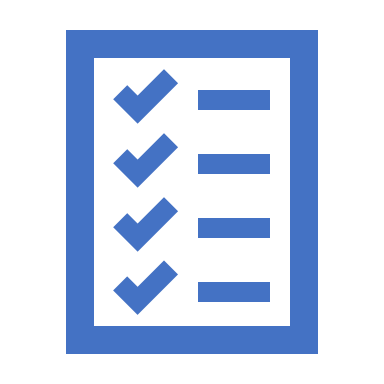 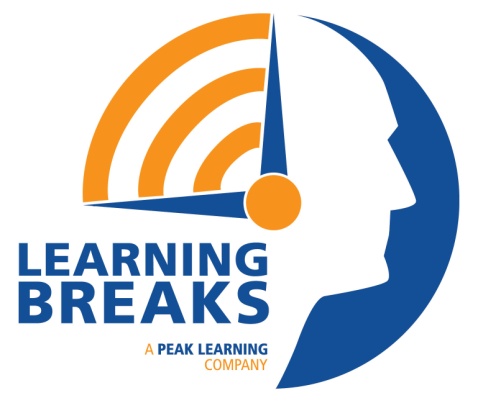 USE YOUR PEAK TIME WISELY
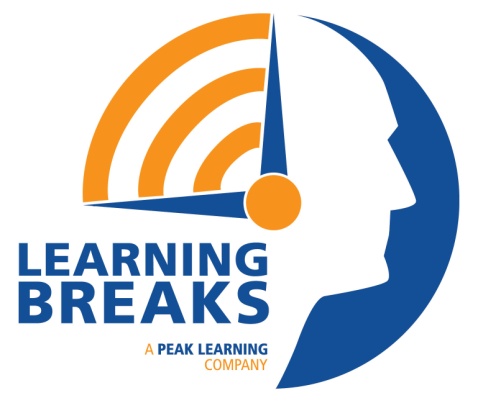 USE YOUR PEAK TIME WISELY
Others may feel more energetic and focused late in the afternoon

Using your peak time wisely can help you add time during the day, because you'll get more done, freeing up more time to do other things
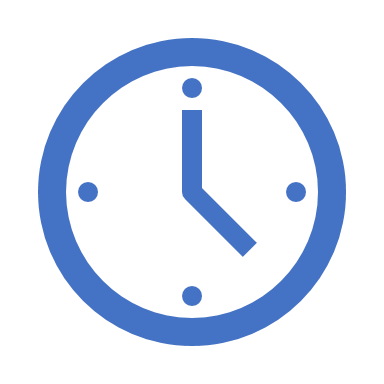 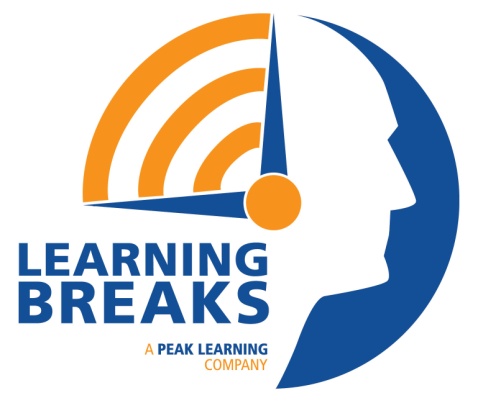 USE YOUR PEAK TIME WISELY
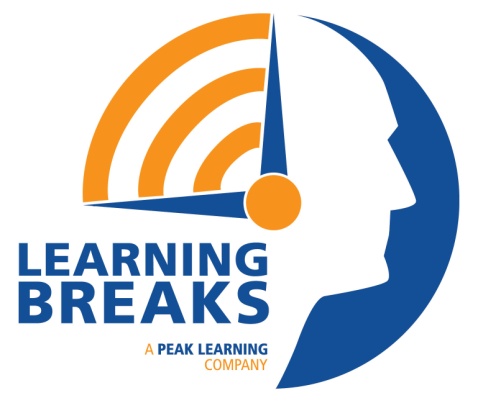 USE YOUR PEAK TIME WISELY
Instead, you should be doing your most important work when you first get into the office, and schedule tasks that require less effort – like checking email and returning phone calls – for early afternoon, when your energy is lower
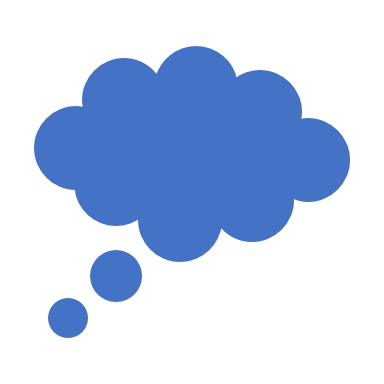 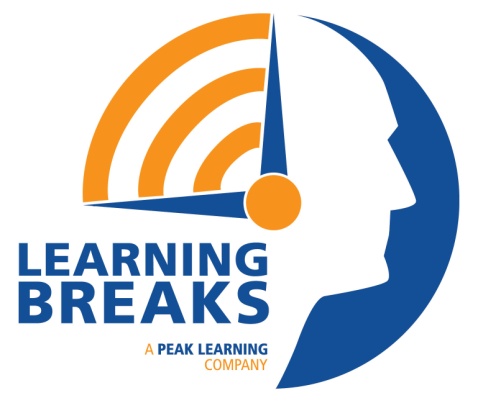 MANAGE INTERRUPTIONS
Colleagues with questions, team members that need help, last-minute meetings, and constant accessibility with IM chat... Interruptions can seem endless!
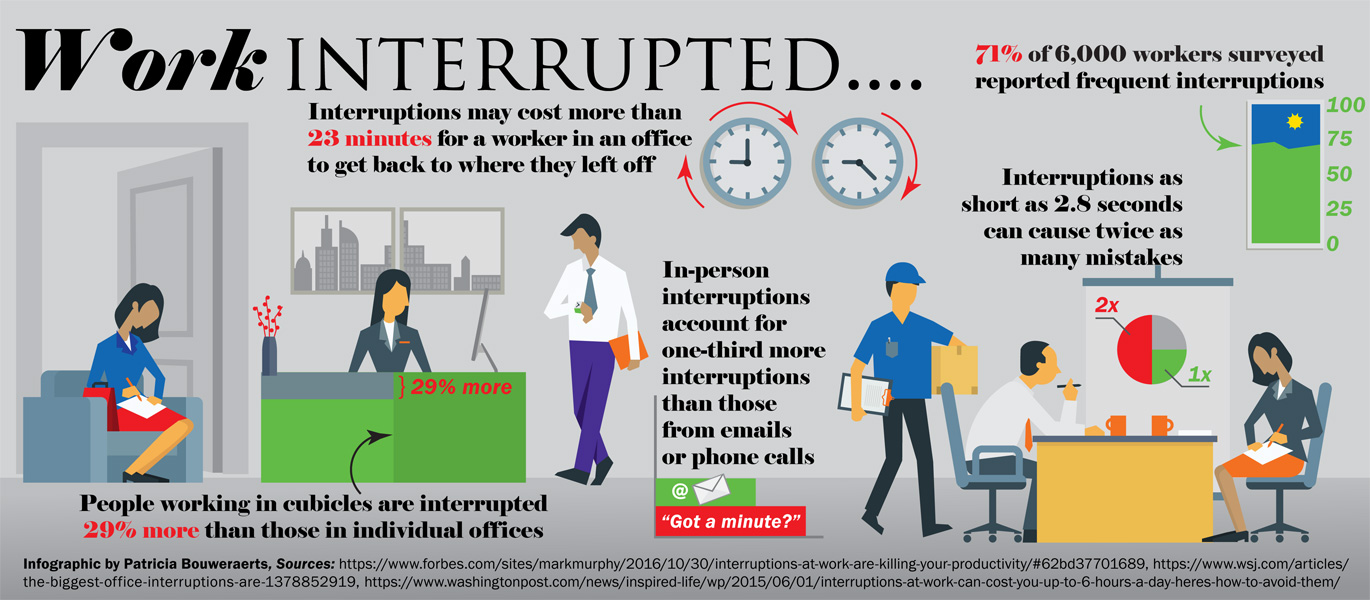 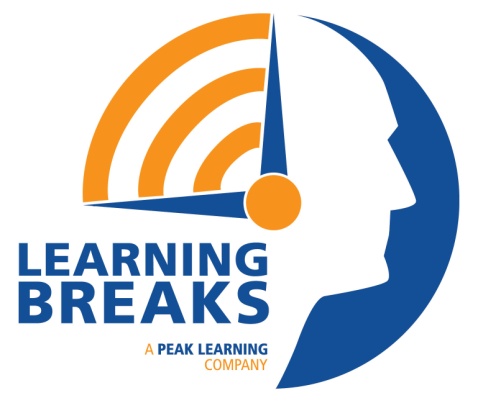 MANAGE INTERRUPTIONS
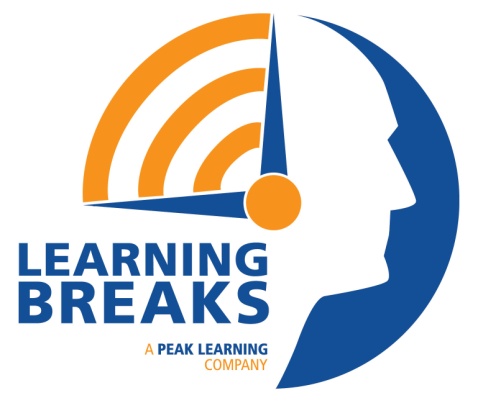 MANAGE INTERRUPTIONS
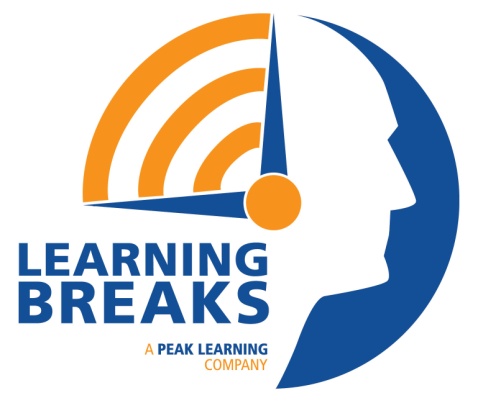 STOP Multitasking
Some people believe that multitasking is a great use of their time



After all, if you can read an email and talk with your boss on the phone, you'll save time by doing both at once, won't you?
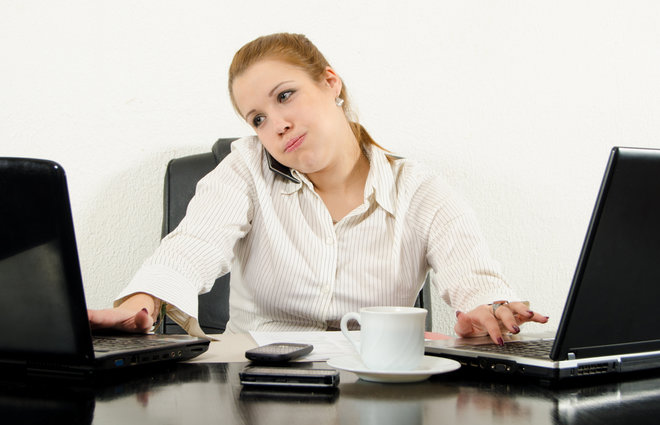 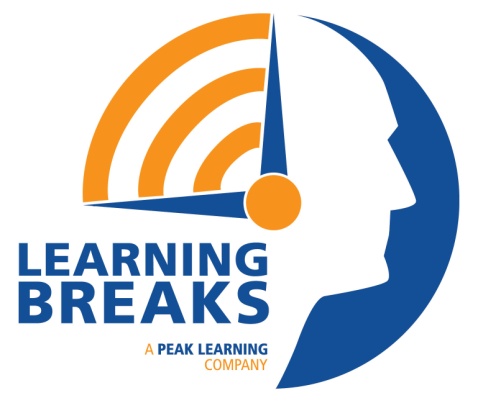 STOP Multitasking
Unfortunately, the problem with multitasking is that it's a productivity myth – it often costs you more time



You do both activities slowly, and you can't fully retain or process the information from either

 Often, you'll have to go back and re-read or re-do something
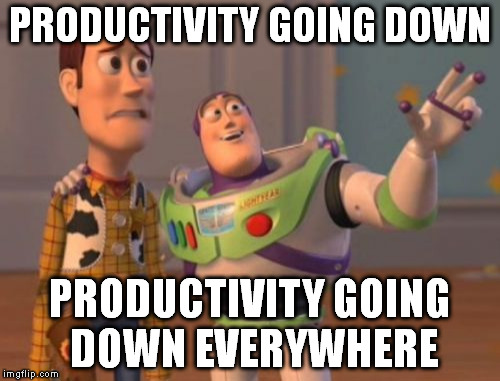 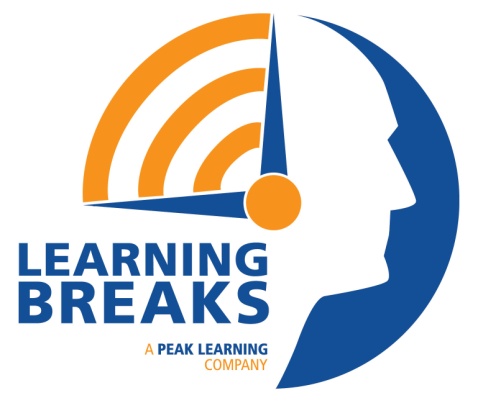 STOP Multitasking
Instead, do one task or project at a time



Focus fully on what you're doing and, whenever you can, complete it before moving on to something else
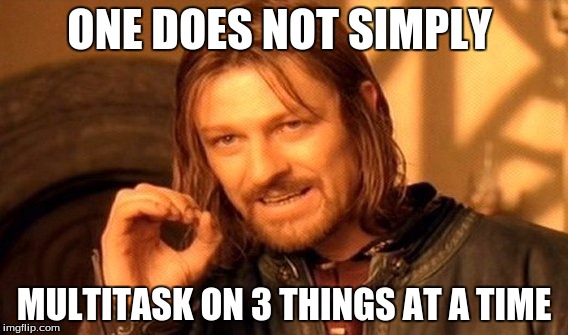 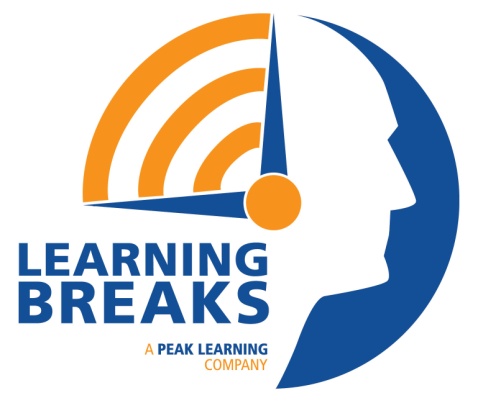 WORK FROM HOME
For many of us, the commute to and from work takes up a big chunk of the working day



So, if your job suits remote working, consider working from home for a few days each month
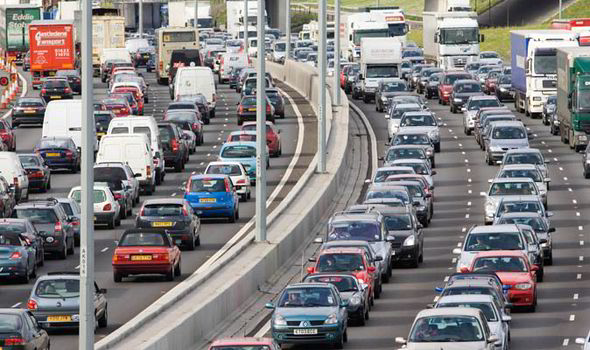 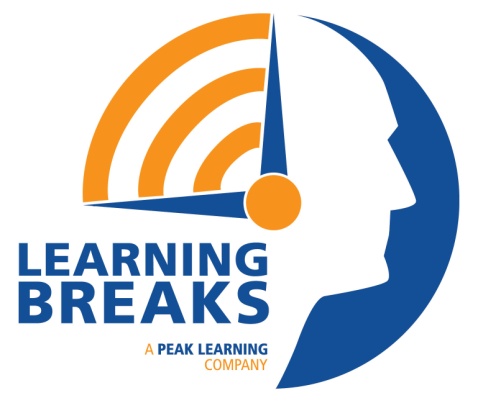 KEY POINTS AND RECAP
Most of us wish we had more time in the day





And it's relatively simple to create more time for yourself by following a few simple strategies
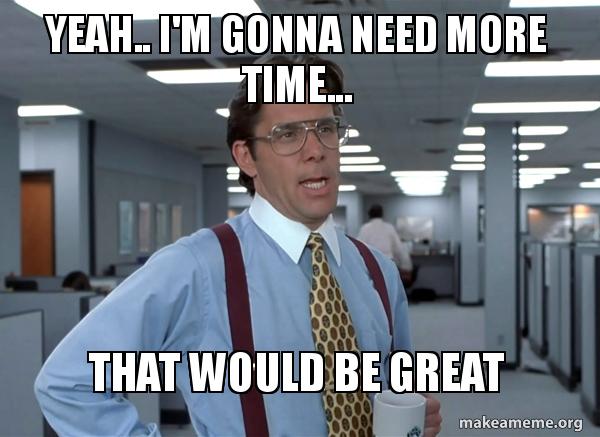 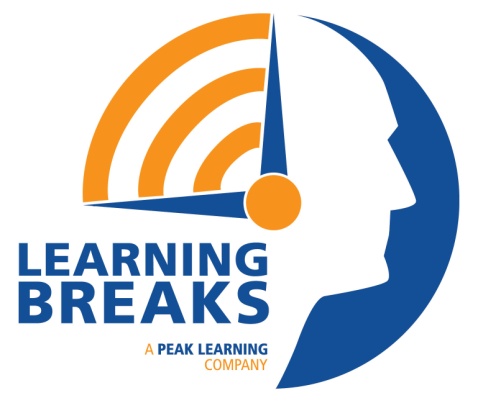 KEY POINTS AND RECAP
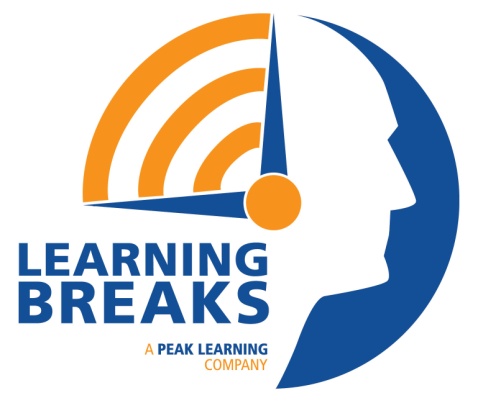 KEY POINTS AND RECAP
You can also add time to your day by: 

Learning how to use your peak time wisely

Minimizing distractions

Managing interruptions

Focusing on one task at a time
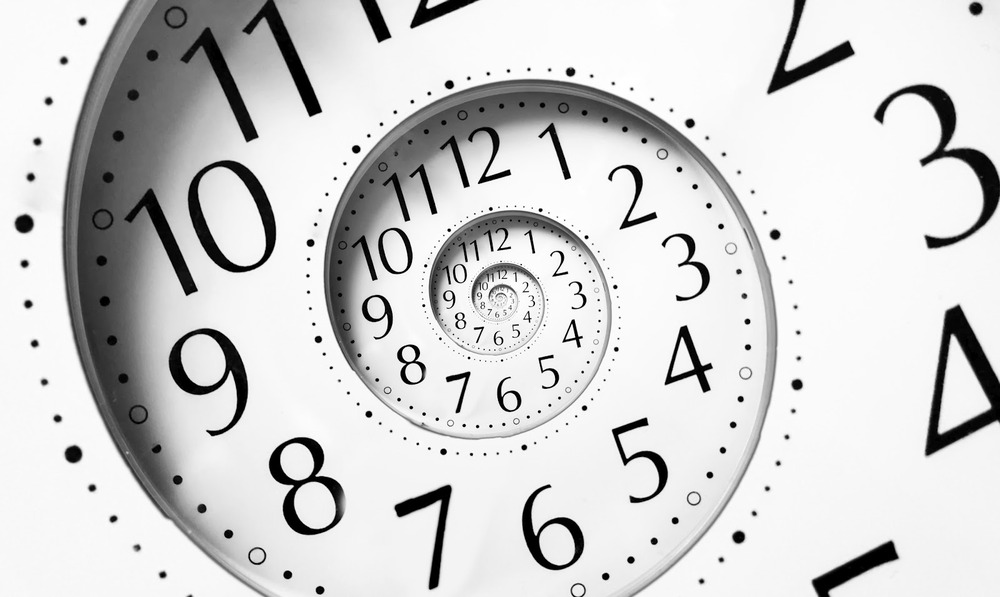 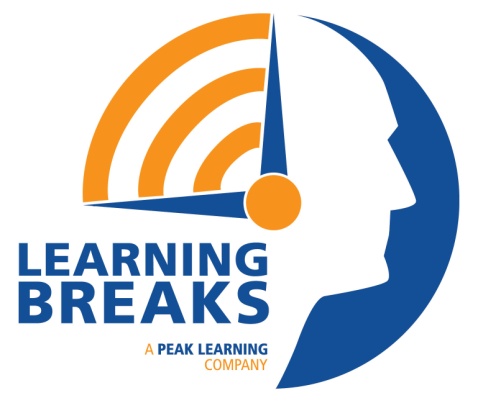